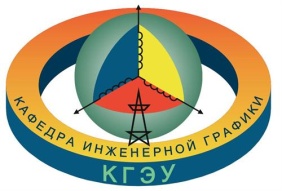 Инженерное геометрическое моделирование
ИЗОБРАЖЕНИЯ – ВИДЫ, РАЗРЕЗЫ, СЕЧЕНИЯ
ГОСТ 2.305-2008
Инженерное геометрическое моделирование
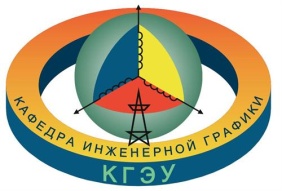 ГОСТ 2.305-2008  Изображения – виды, разрезы, сечения
РАЗРЕЗЫ
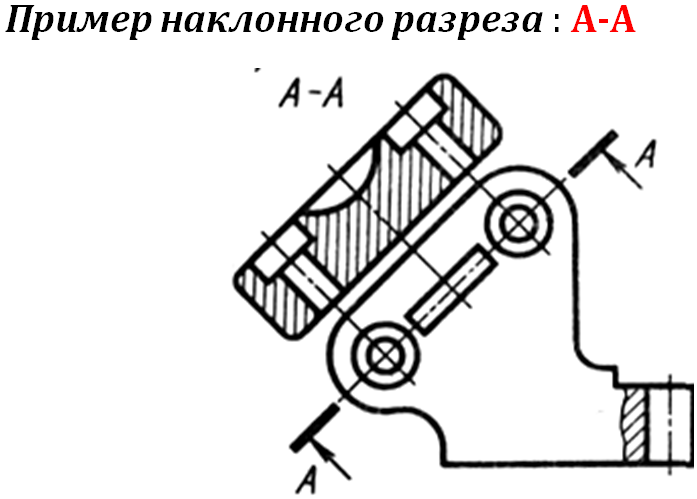 Инженерное геометрическое моделирование
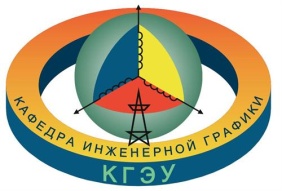 ГОСТ 2.305-2008  Изображения – виды, разрезы, сечения
РАЗРЕЗЫ
В зависимости от числа секущих плоскостей разрезы разделяются на: 
Простой разрез: Разрез, выполненный
одной секущей плоскостью;
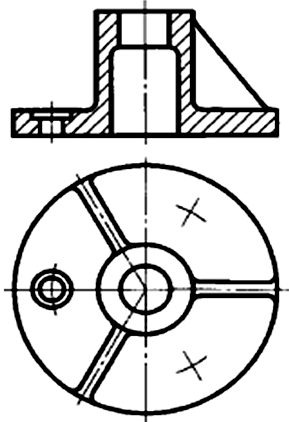 Инженерное геометрическое 
моделирование
Инженерное геометрическое моделирование
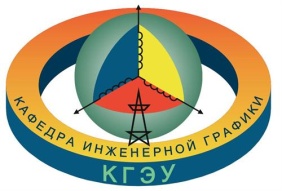 ГОСТ 2.305-2008  Изображения – виды, разрезы, сечения
РАЗРЕЗЫ
Сложный разрез: Разрез, выполненный двумя и более секущими плоскостями.
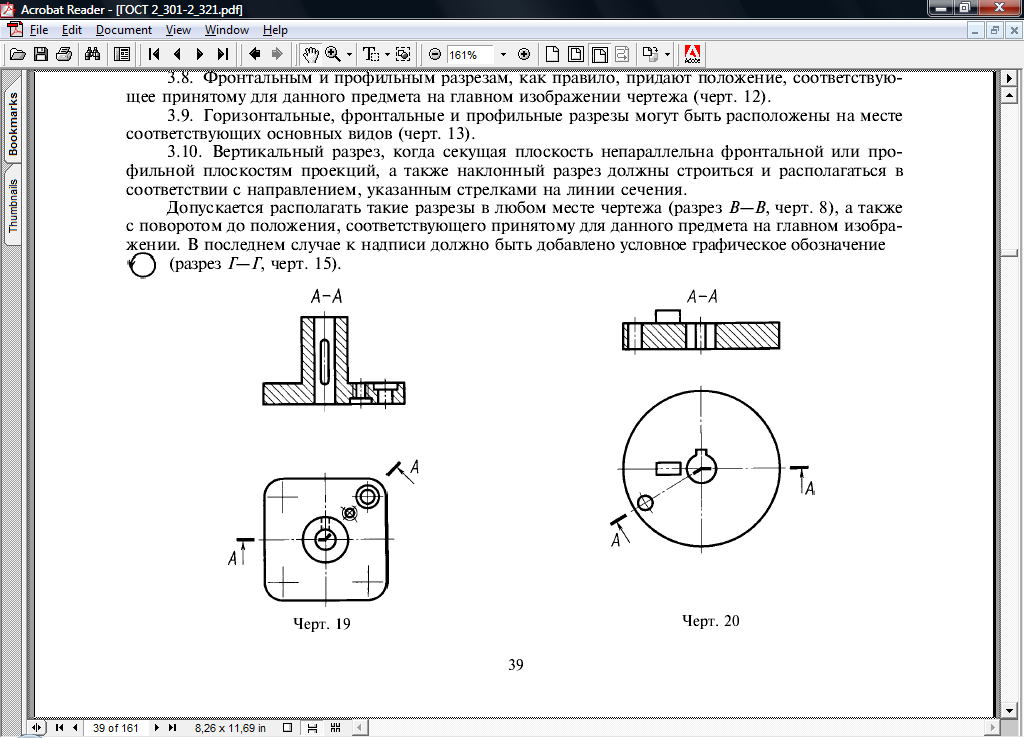 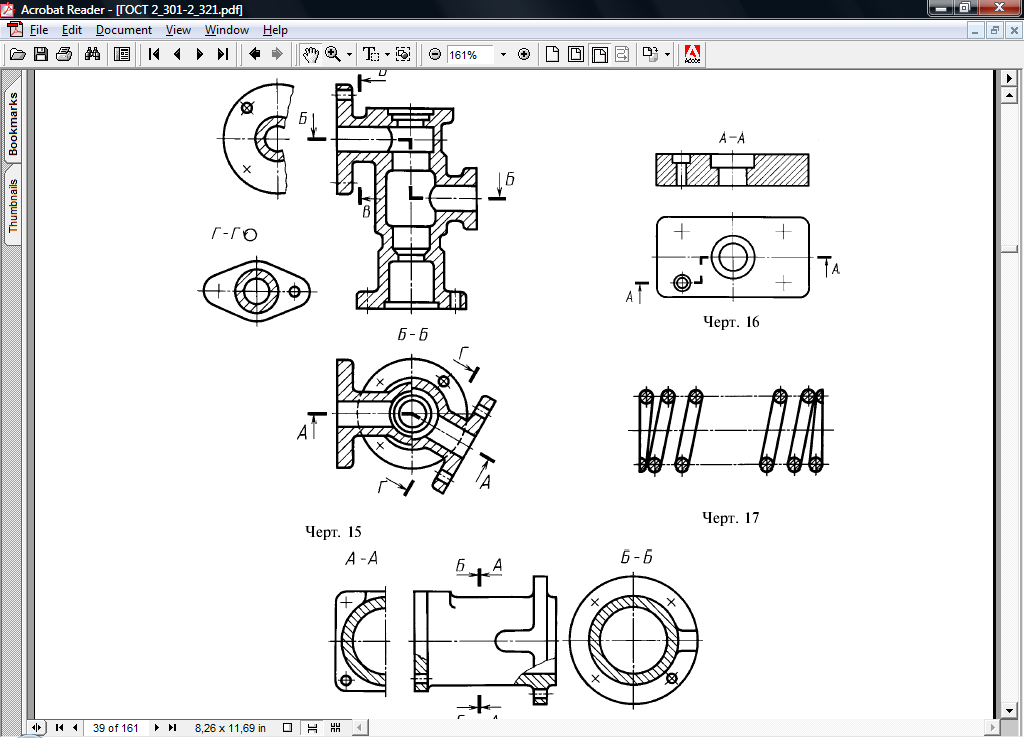 Инженерное геометрическое моделирование
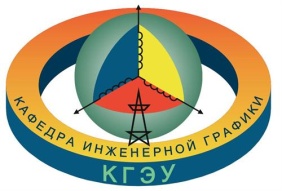 ГОСТ 2.305-2008  Изображения – виды, разрезы, сечения)
РАЗРЕЗЫ
Сложные разрезы бывают ступенчатыми и ломаными.
Ступенчатый разрез:
Сложный разрез, 
выполненный
параллельными 
секущими 
плоскостями.
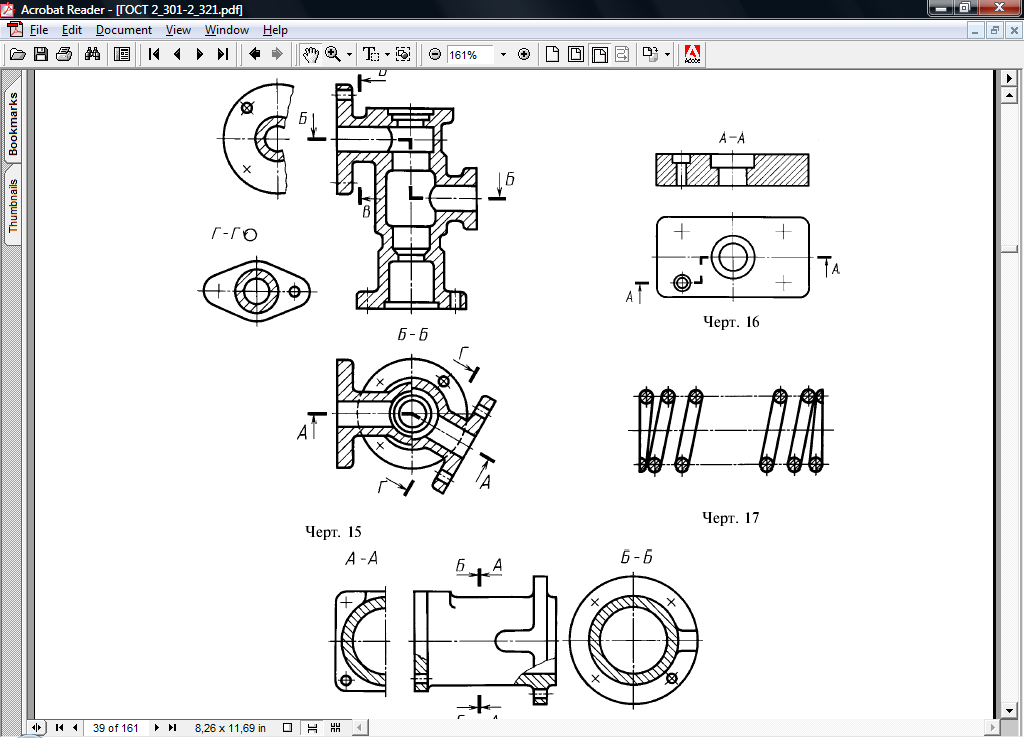 Инженерное геометрическое моделирование
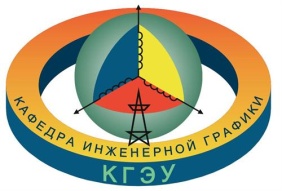 ГОСТ 2.305-2008  Изображения – виды, разрезы, сечения)
РАЗРЕЗЫ
Ломаный разрез: Сложный разрез, выполненный пересекающимися плоскостями.
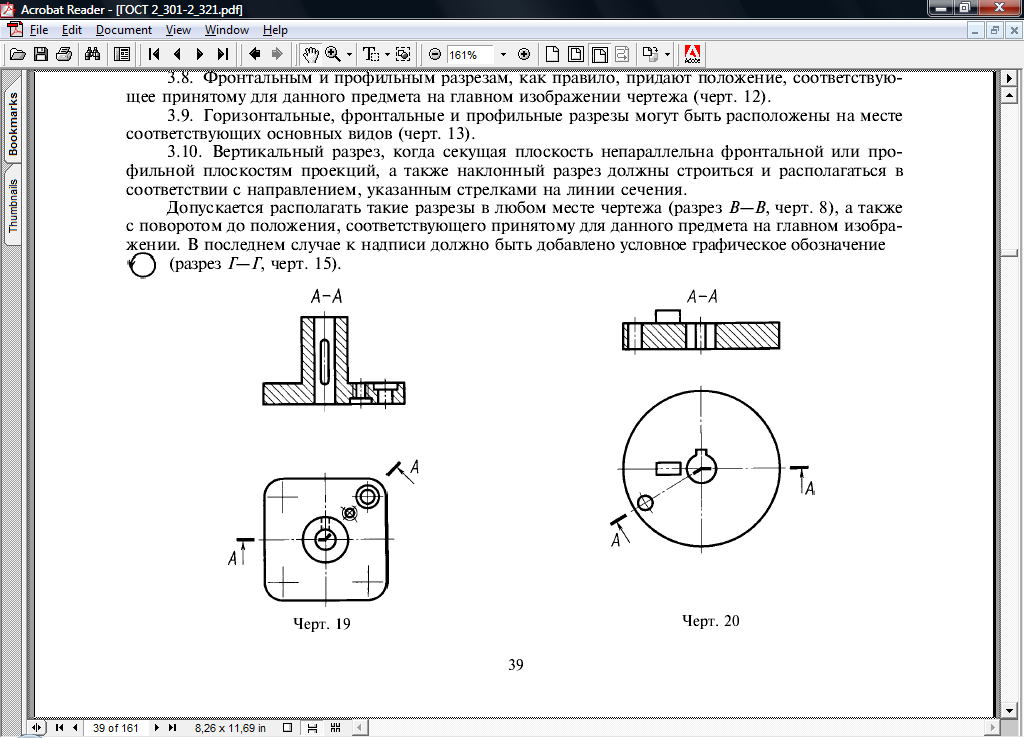 Инженерное геометрическое моделирование
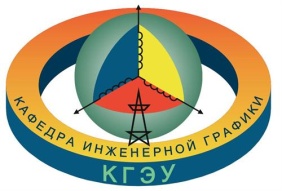 ГОСТ 2.305-2008  Изображения – виды, разрезы, сечения
РАЗРЕЗЫ
Продольный разрез: Разрез, выполненный секущей плоскостью, направленной вдоль длины или высоты предмета.
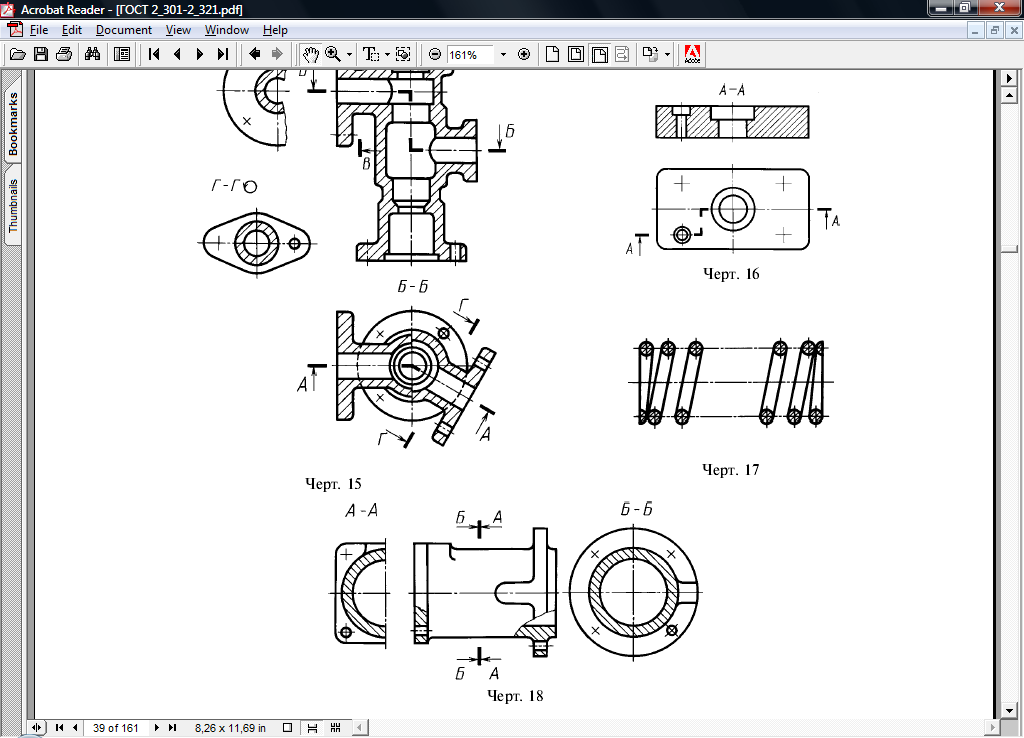 Инженерное геометрическоемоделирование
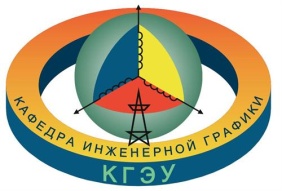 ГОСТ 2.305-2008  Изображения – виды, разрезы, сечения
РАЗРЕЗЫ
Поперечный разрез: Разрез, выполненный секущей плоскостью, направленной перпендикулярно к длине или высоте предмета.
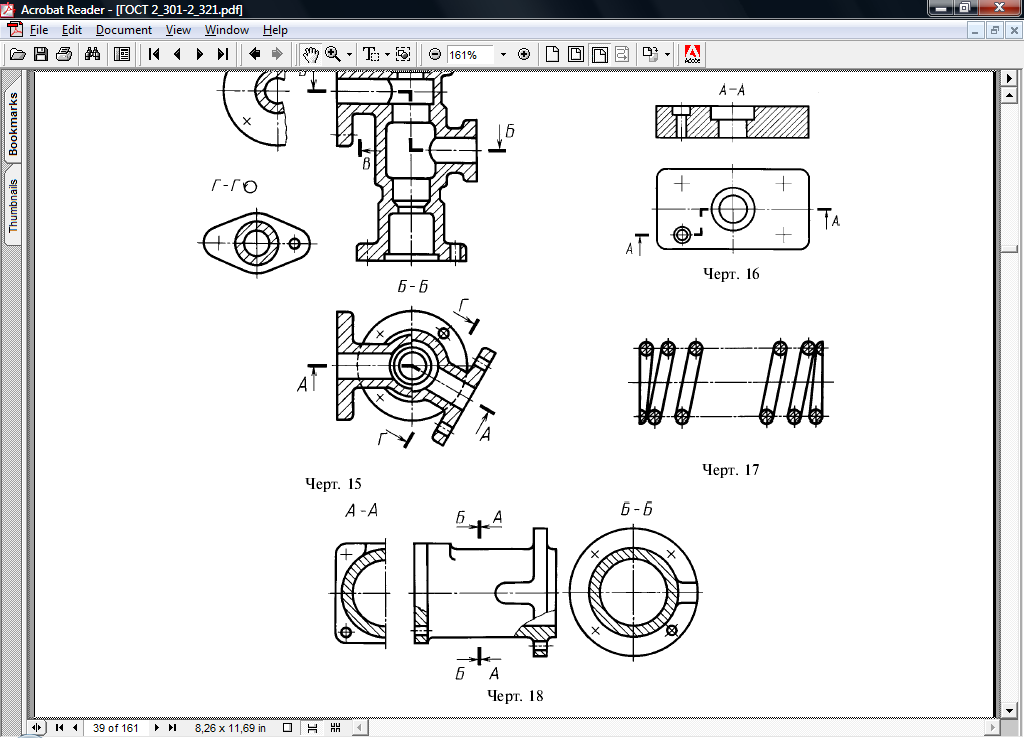 Инженерное геометрическое моделирование
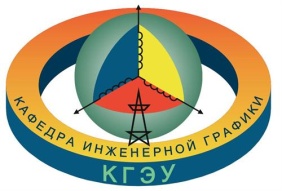 ГОСТ 2.305-2008  Изображения – виды, разрезы, сечения
РАЗРЕЗЫ
Положение секущей плоскости не отмечают и разрез надписью не сопровождают для горизонтальных, фронтальных и профильных разрезов, если секущая плоскость совпадает с плоскостью симметрии предмета в целом, а соответствующие изображения расположены на одном и том же листе в непосредственной проекционной связи и не разделены какими-либо другими изображениями.
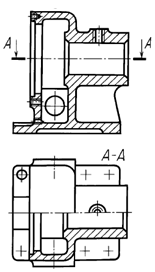 Инженерное геометрическое моделирование
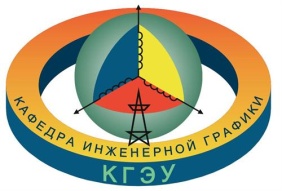 ГОСТ 2.305-2008  Изображения – виды, разрезы, сечения
РАЗРЕЗЫ
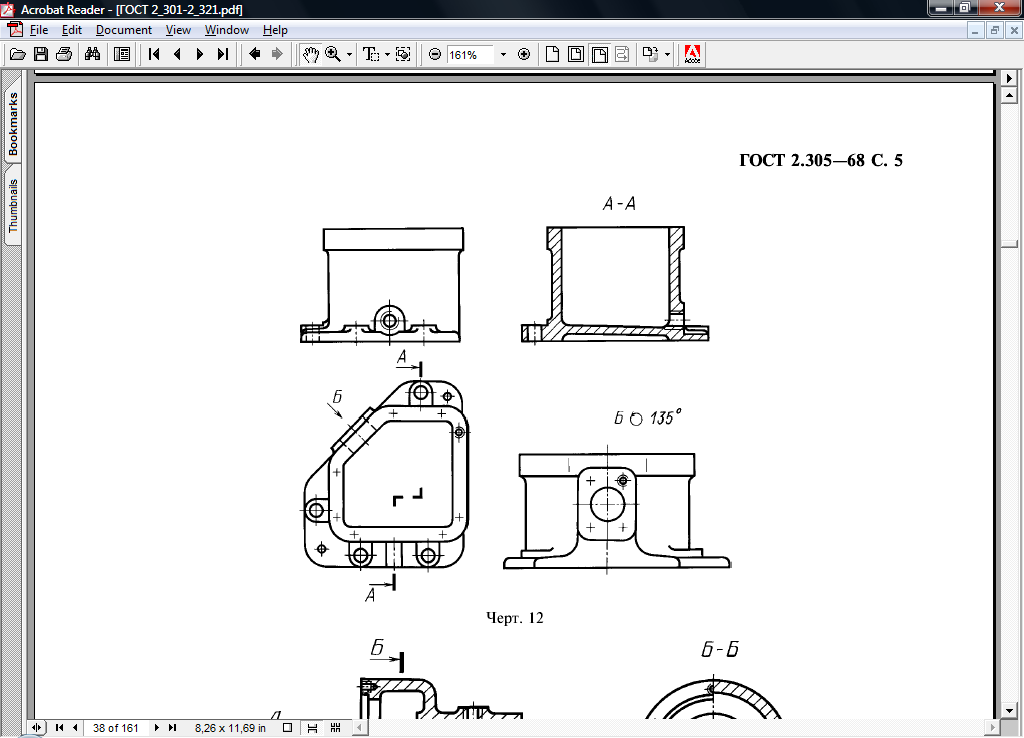 Фронтальным и профильным разрезам, как правило, придают положение, соответствующее принятому для данного предмета на главном изображении чертежа.
Инженерное геометрическое моделирование
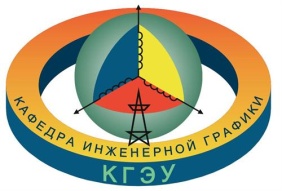 ГОСТ 2.305-2008  Изображения – виды, разрезы, сечения
РАЗРЕЗЫ
Фронтальным и профильным разрезам, как правило, придают положение, соответствующее принятому для данного предмета на главном изображении чертежа.
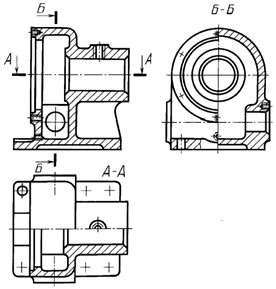 Инженерное геометрическое моделирование
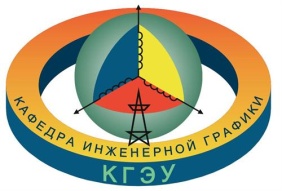 ГОСТ 2.305-2008  Изображения – виды, разрезы, сечения
РАЗРЕЗЫ
Вертикальный разрез, когда секущая плоскость непараллельна фронтальной или профильной плоскостям проекций, а также наклонный разрез должны строиться и располагаться в соответствии с направлением, указанным стрелками на линии сечения. 
Допускается располагать такие разрезы в любом месте чертежа (разрез А-А)
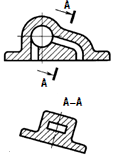 Инженерное геометрическое моделирование
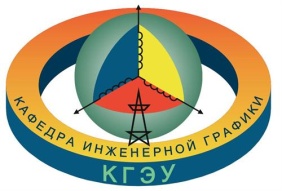 ГОСТ 2.305-2008  Изображения – виды, разрезы, сечения
РАЗРЕЗЫ
Допускается показывать их также с поворотом до положения, соответствующего принятому для данного предмета на главном изображении. В последнем случае к надписи должно быть добавлено условное графическое обозначение
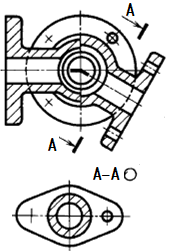 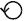 Инженерное геометрическое моделирование
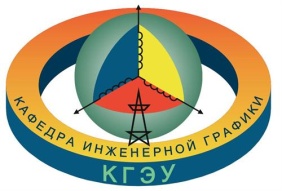 ГОСТ 2.305-2008  Изображения – виды, разрезы, сечения
РАЗРЕЗЫ
При ломаных разрезах секущие плоскости условно повертывают до совмещения в одну плоскость, при этом направление поворота может не совпадать с направлением взгляда.  
При повороте секущей плоскости элементы предмета, расположенные за ней, вычерчивают так, как они проецируются на соответствующую плоскость, до которой производится совмещение
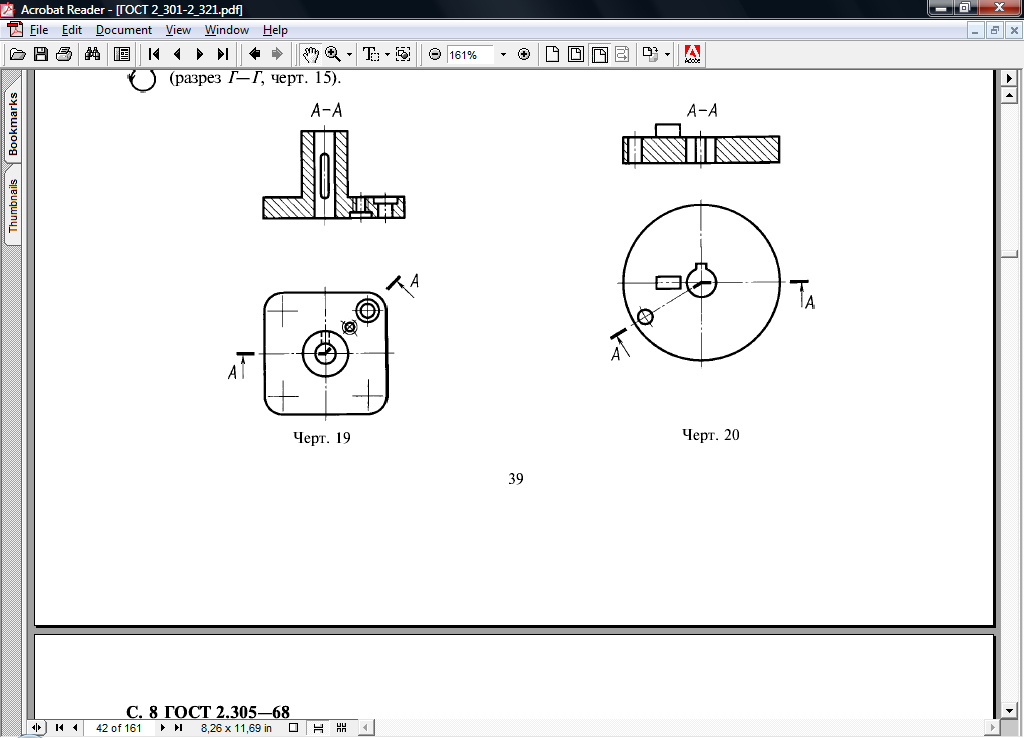 Инженерное геометрическое моделирование
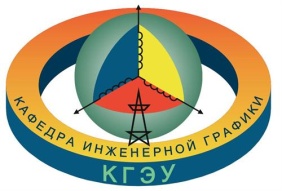 ГОСТ 2.305-2008  Изображения – виды, разрезы, сечения
РАЗРЕЗЫ
Если совмещенные плоскости параллельны одной из основных плоскостей проекций, то ломаный разрез допускается помещать на месте соответствующего вида (разрез А-А).
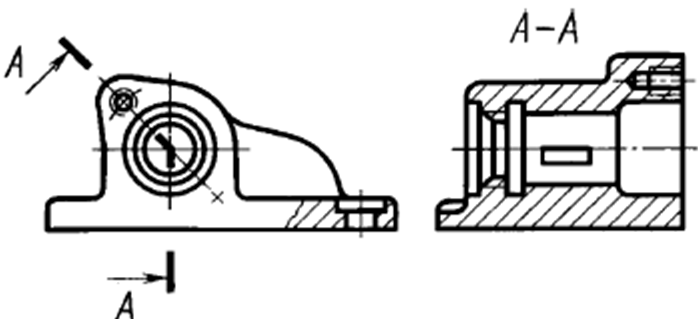 Инженерное геометрическое моделирование
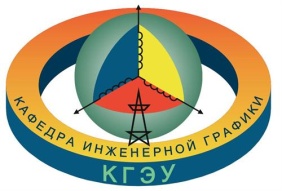 ГОСТ 2.305-2008  Изображения – виды, разрезы, сечения
МЕСТНЫЙ РАЗРЕЗ
Местный разрез: Разрез, выполненный секущей плоскостью только в отдельном, ограниченном месте предмета.
Местный разрез выделяют на виде сплошной волнистой линией или сплошной тонкой линией с изломом. Эти линии не должны совпадать с какими-либо другими линиями изображения.
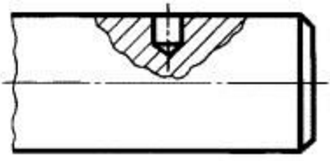 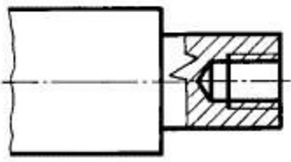 Инженерное геометрическое моделирование
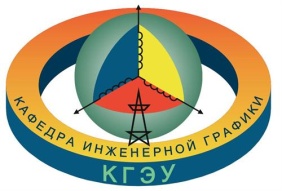 ГОСТ 2.305-2008  Изображения – виды, разрезы, сечения
МЕСТНЫЙ РАЗРЕЗ
Часть вида и часть соответствующего разреза допускается соединять, разделяя их сплошной волнистой линией (черт. 1, 2, 3).
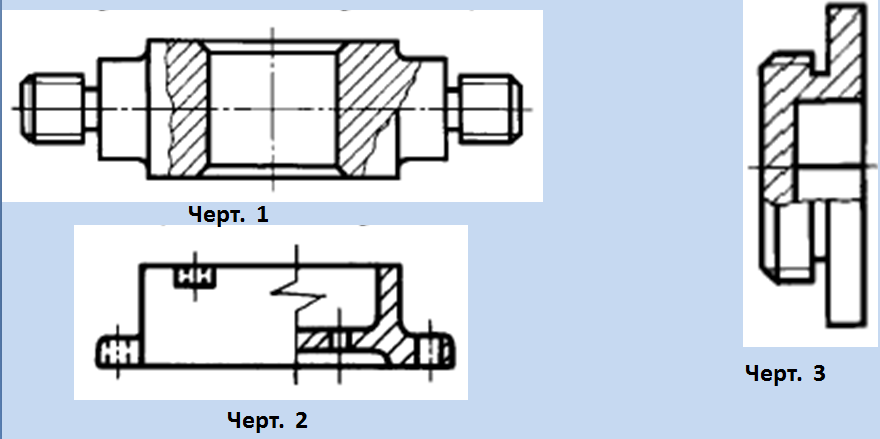 Инженерное геометрическое моделирование
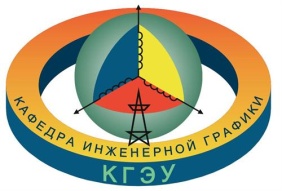 ГОСТ 2.305-2008  Изображения – виды, разрезы, сечения
МЕСТНЫЙ РАЗРЕЗ
Если при этом соединяются половина вида и половина разреза, каждый из которых является симметричной фигурой, то разделяющей линией служит ось симметрии.
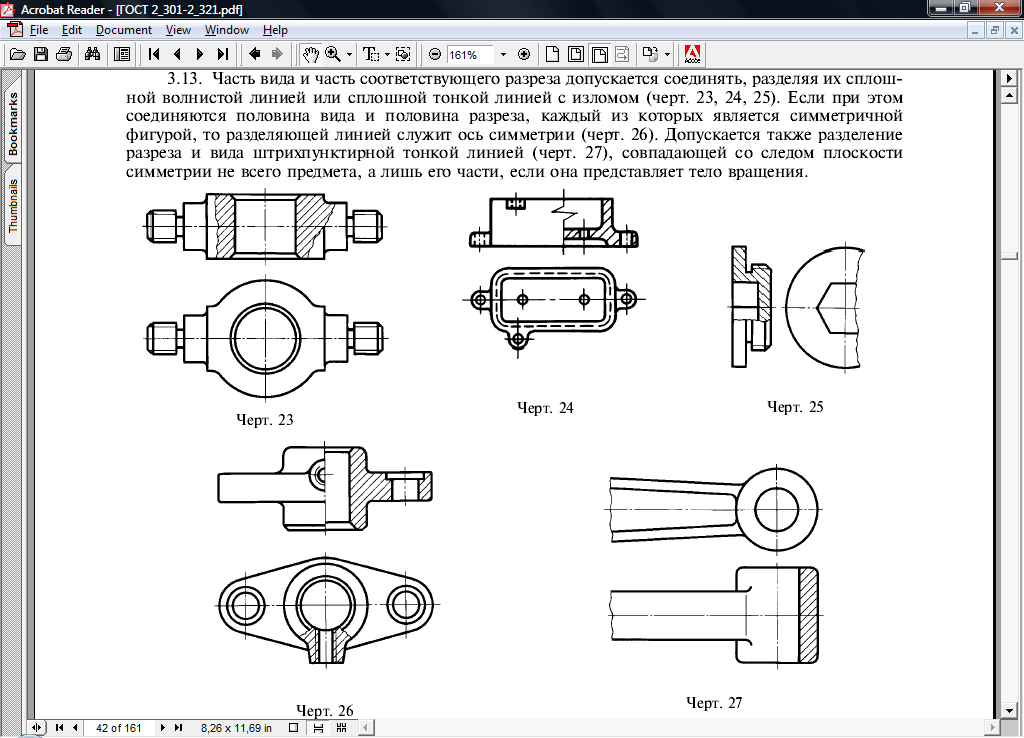 Инженерное геометрическое моделирование
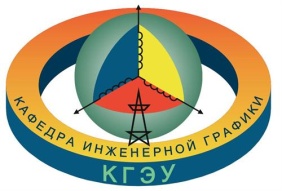 ГОСТ 2.305-2008  Изображения – виды, разрезы, сечения
МЕСТНЫЙ РАЗРЕЗ
Допускается также разделение разреза и вида штрих-пунктирной тонкой линией, совпадающей со следом плоскости симметрии не всего предмета, а лишь его части, если она представляет тело вращения.
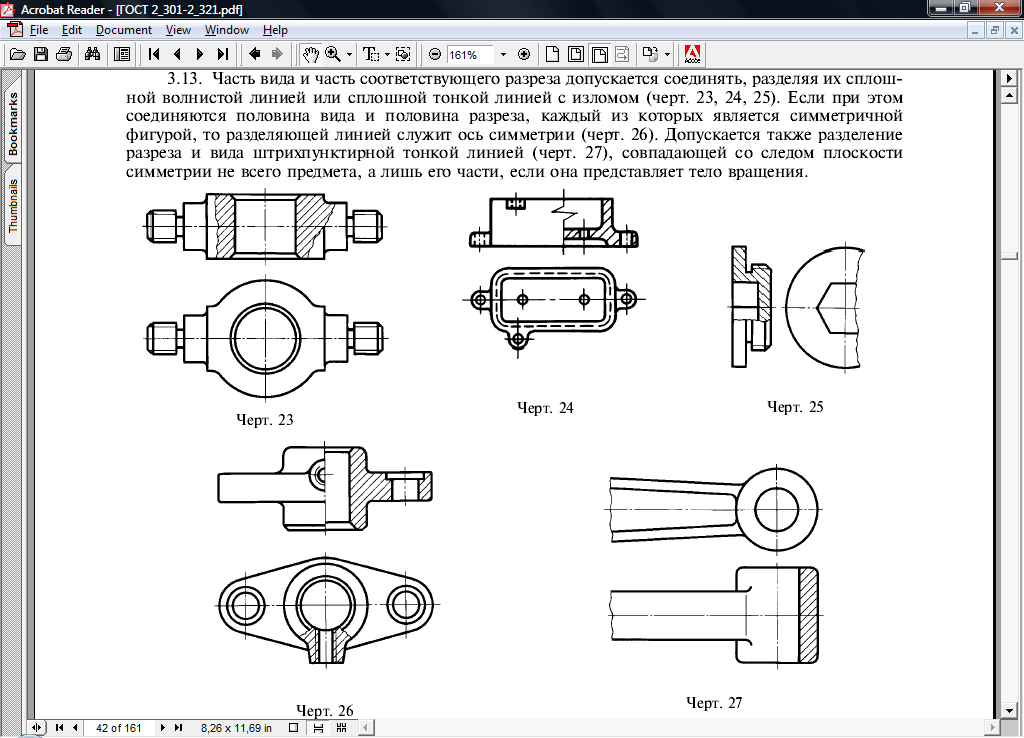 Инженерное геометрическое моделирование
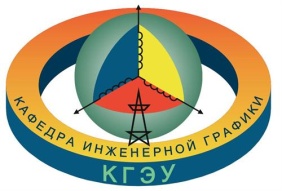 ГОСТ 2.305-2008  Изображения – виды, разрезы, сечения
МЕСТНЫЙ РАЗРЕЗ
Допускается соединять четверть вида и четверти трех разрезов: четверть вида, четверть одного разреза и половину другого и т. п. при условии, что каждое из этих изображении в отдельности симметрично.
Инженерное геометрическое моделирование
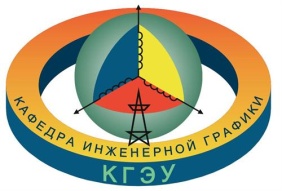 ГОСТ 2.305-2008  Изображения – виды, разрезы, сечения
1. Что называется разрезом?
2. Какие вы знаете разрезы?
3. Как разделяют разрезы в зависимости от числа секущих плоскостей?
4. Как различают разрезы в зависимости от положения секущих плоскостей?
5. Какие разрезы называются фронтальными и профильными?
6. Как на чертежах указывается положение секущей плоскости?
Инженерное геометрическое моделирование
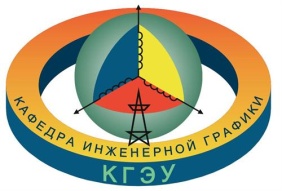 ГОСТ 2.305-2008  Изображения – виды, разрезы, сечения
7. Когда не отмечают горизонтальные, фронтальные и профильные разрезы?
8. Как разделяют разрезы в зависимости от полноты исполнения?
9. В чем разница между ломанным и ступенчатым разрезами? 
10. Когда следует применять ступенчатый разрез? 
11. Когда следует применять ломаный разрез?
12. Как изображают на разрезах элементы детали, расположенные в условно отсеченной части?
13. Можно ли выполнять местный разрез на изображениях изделия, показанного в разрезе?
Инженерное геометрическое моделирование
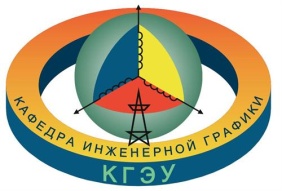 ГОСТ 2.305-2008  Изображения – виды, разрезы, сечения
14. Как следует проводить линии сечения, если на одном изображении совмещен вид и разрез?
15. Как изображают тонкие стенки (ребра) деталей в продольном разрезе? 
16. Когда нужно обозначить простой разрез? 
Когда нужно обозначить сложный разрез? 
17. Можно ли на одном изображении соединить часть вида с частью разреза?
18. Когда следует применять соединение частей вида и разреза?
19. Как выполняется совмещение частей вида и разреза? 
20. Когда следует применять полный разрез?
Инженерное геометрическое моделирование
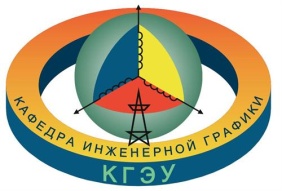 ГОСТ 2.305-2008  Изображения – виды, разрезы, сечения
21. Какие условности нужно учитывать при выполнении разрезов?
22. Какой разрез называется местным? Когда следует применять местный разрез?